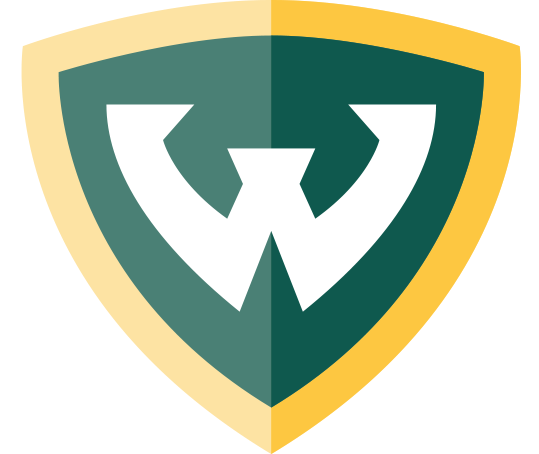 An Introduction to the
New Cognos Navigation
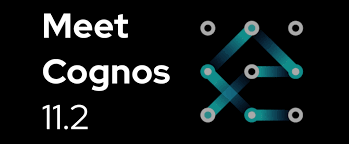 Click to add text
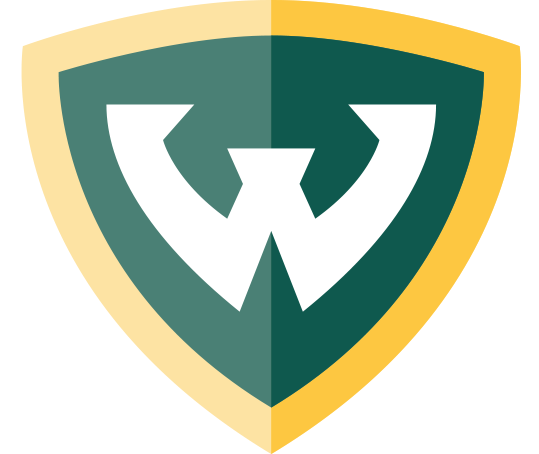 What is Cognos?
A business intelligence and performance management software suite sold by IBM. 
The web-based software suite was designed to enable non-technical personnel in large enterprises to:
Extract organizational data  
Analyze data   
Produce reports to help the business leaders make informed decisions.
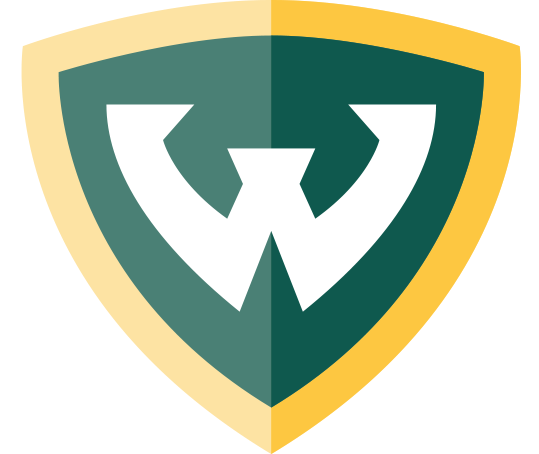 Cognos Data Sources
Operational Data Store (ODS)
Designed to extract information from a source and reformat the tables into a simplified set of tables
This allows for quick and easy retrieval, analysis and reporting
Sources include:
Banner
Other University Sub systems
Canvas
Slate
Online Hiring System 
Data in the ODS is refreshed nightly – changes in the source system made before midnight are reflected the next day
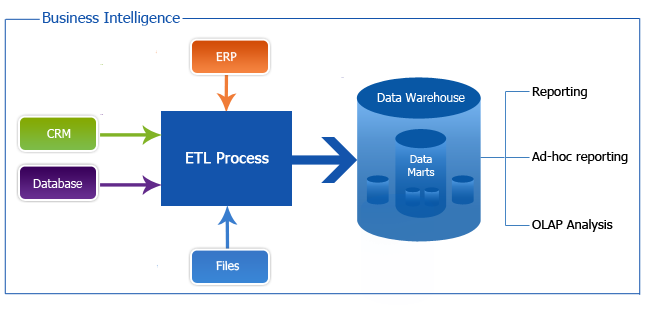 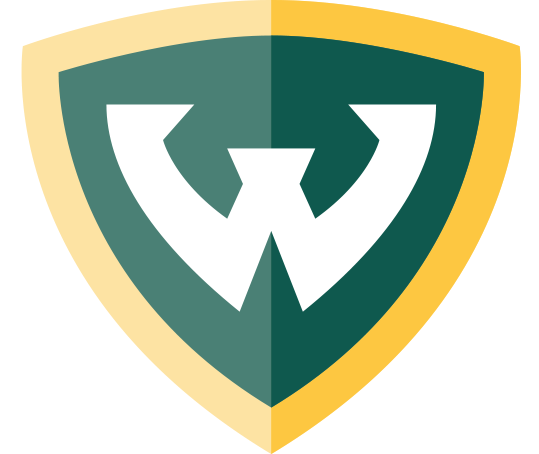 Cognos Security Roles
Cognos security roles at Wayne State University

Consumer - run reports that have been prepared by a report author*
Power User/Report Author - create and run complex reports in Cognos
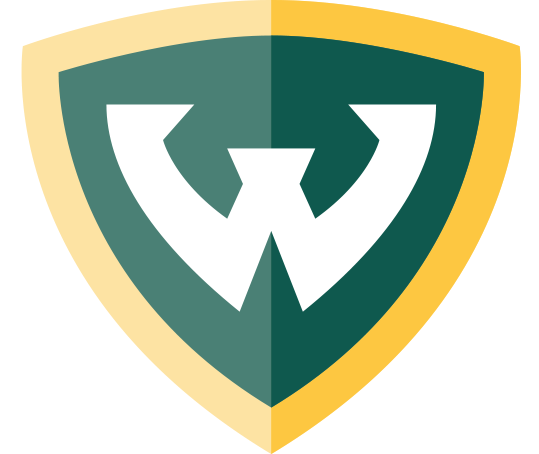 Introduction COGNOS Analytics 11.2
The purpose of this training session
New features in 11.2
User Interface
Content 
New List/Tile View of Folder & Report 
View Switcher
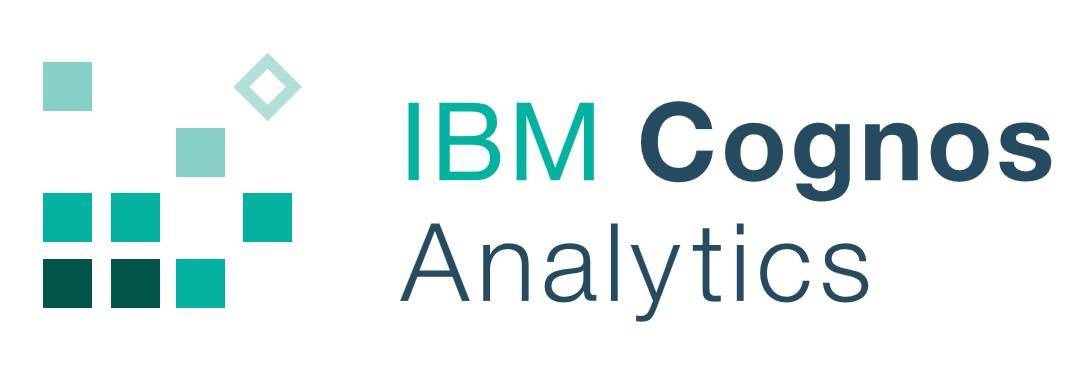 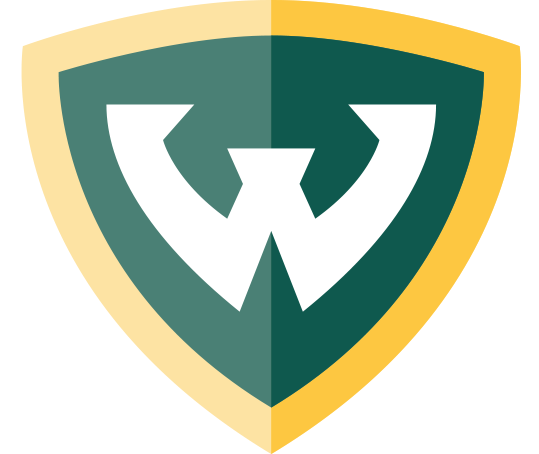 Welcome Page
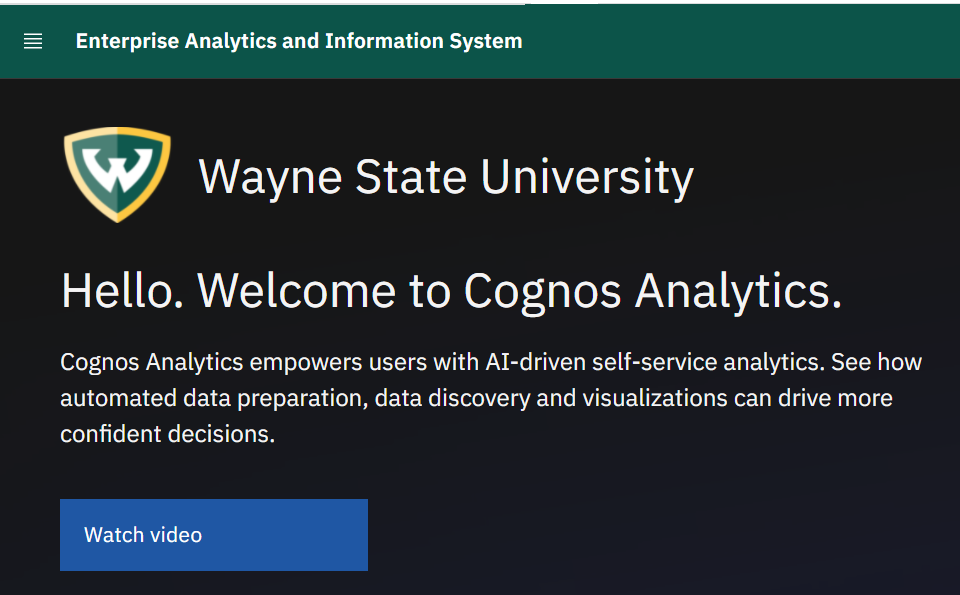 The welcome page provides quick access to the product functionalities, content, samples, and learning materials.
To access the content view, click the Open menu       icon.
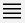 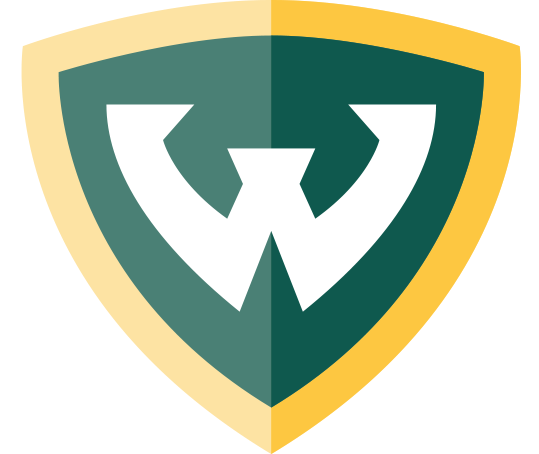 Menu
The Content page now appears and can be reopened and closed from there.
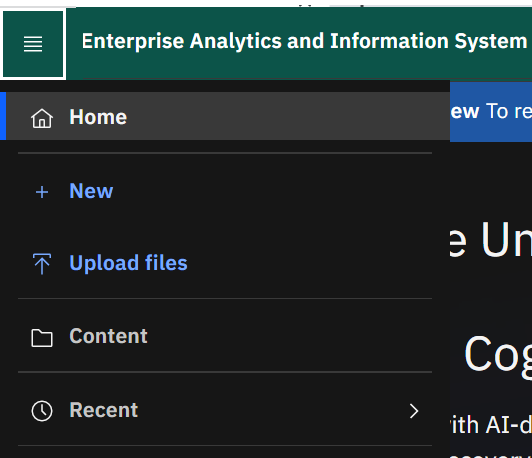 Click the Content option to view the My content, Team content, and other folders.
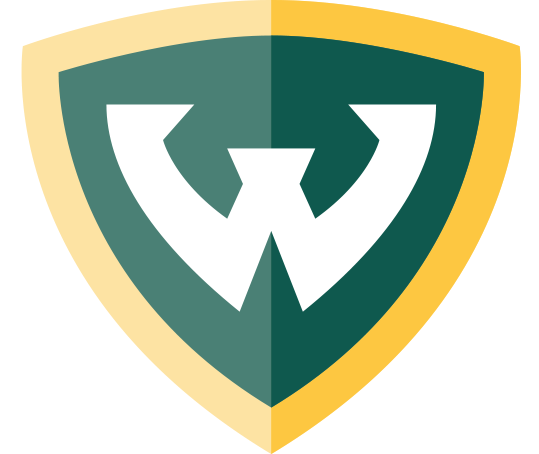 Content View
You can now change your view of content from a list to tile view.
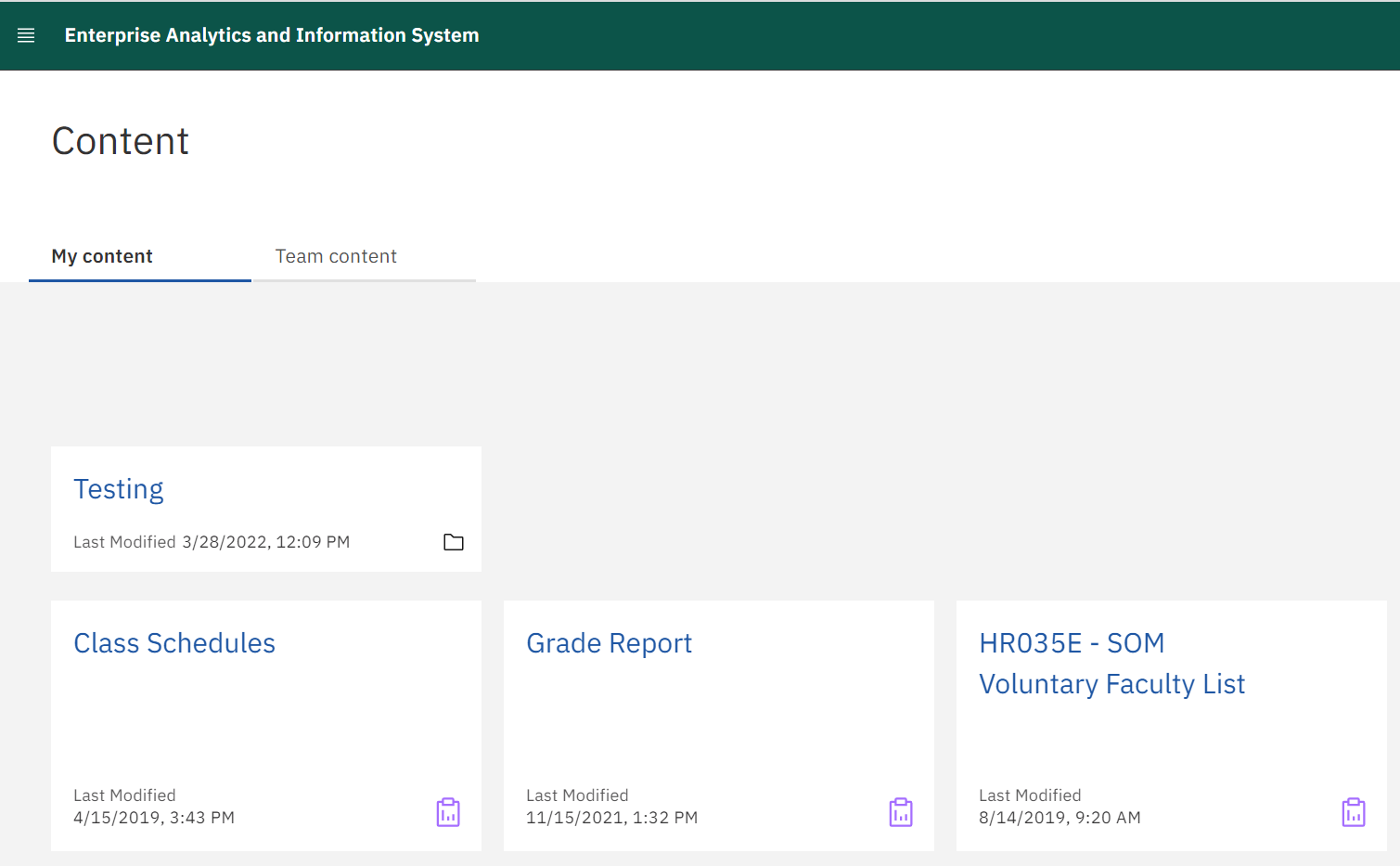 My content - items in this folder are private and only you can see them.
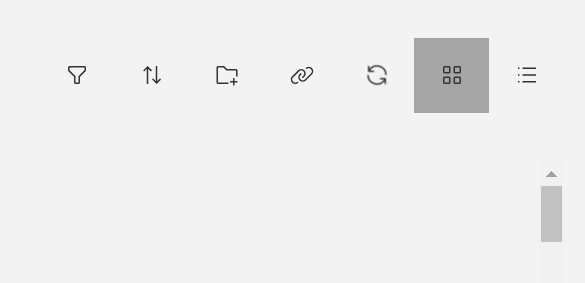 Team content - items in this folder are public and available to all Cognos Analytics users with proper permissions.
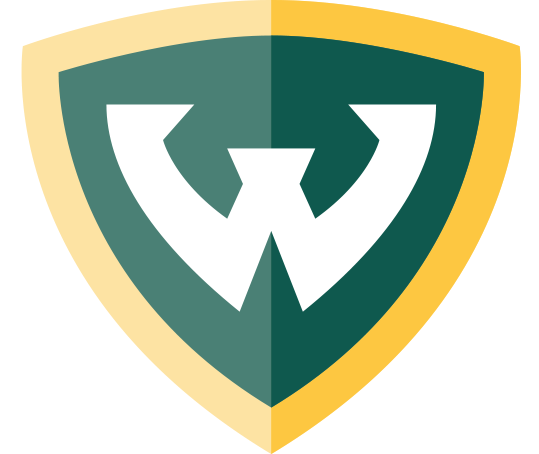 Content View Icons
Actions toolbar: This toolbar is available in both List view and Tiles view.
The menu contains a complete list of actions that are available for the selected item based on the user permissions. From this menu, you can edit an item, view its properties or details pane, add a shortcut, or delete the item.
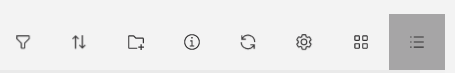 Note: The toolbars between My Content and Team Content are similar. Mouse over the icons will show what each icon does.
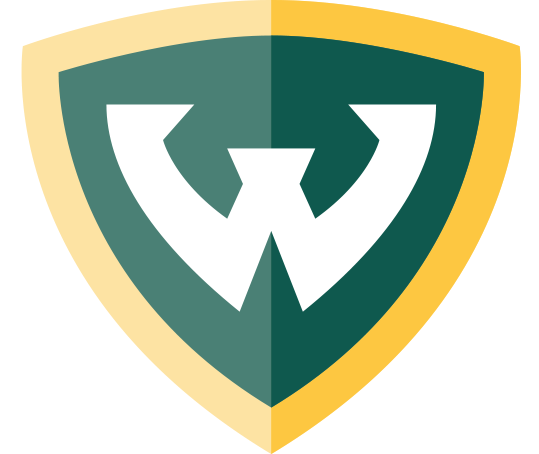 Content View Icons
New Feature: Change how you view reports
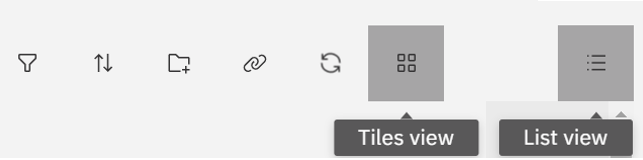 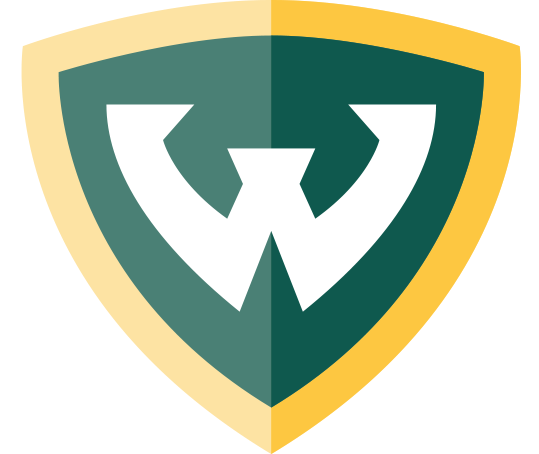 Content View Icons
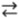 SORT icon
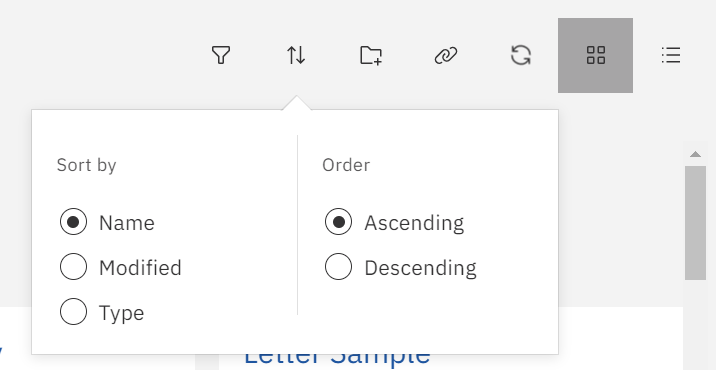 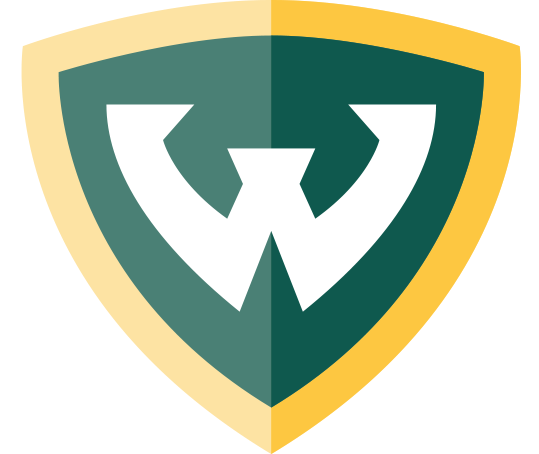 Content View Icons
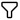 Filter icon
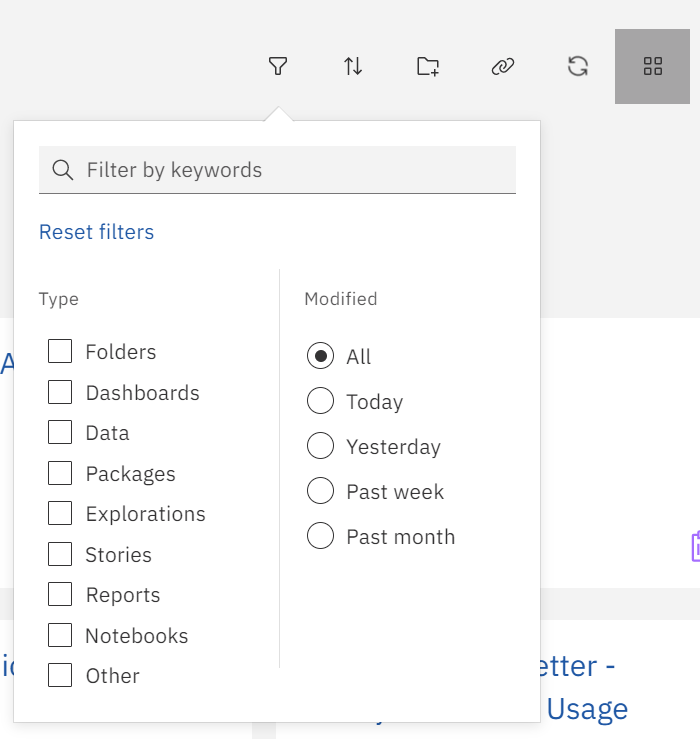 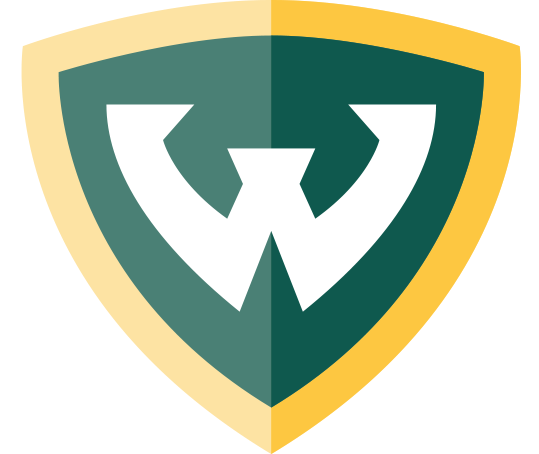 Search
Search allows you to easily find content in Cognos
Returns any Cognos object including reports, folders, dashboards
Available from anywhere in Cognos
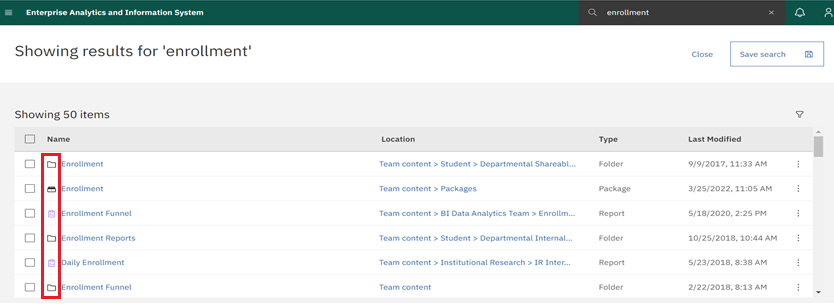 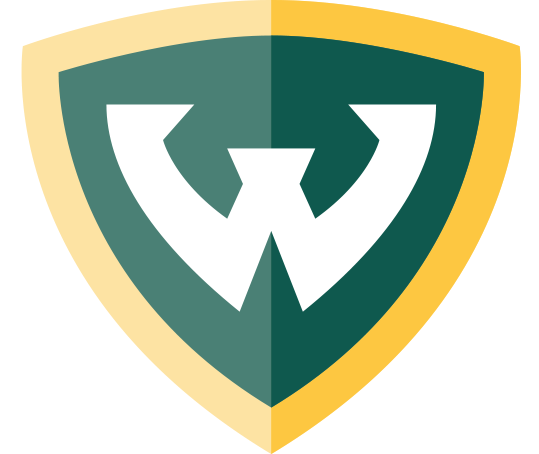 Filter
Search results can be filtered when too many items are returned
Filter is available in Content and in Search results
Filter by keyword, type, or modified date
Select an item to see related actions for that item
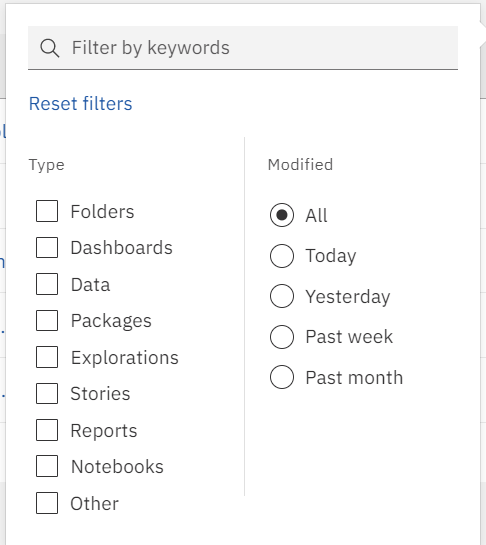 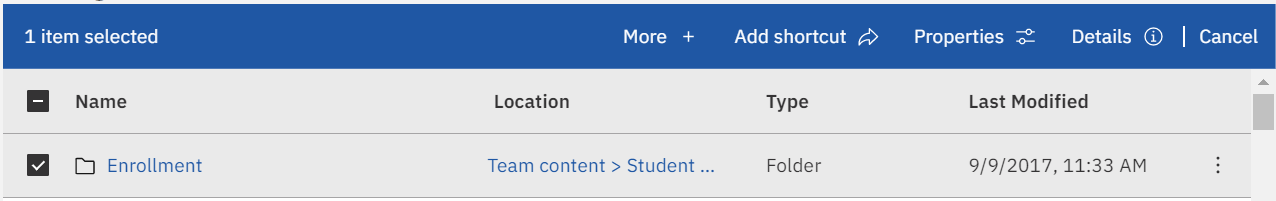 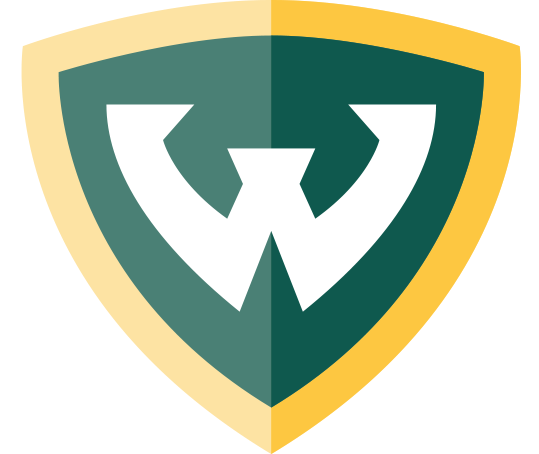 Recent
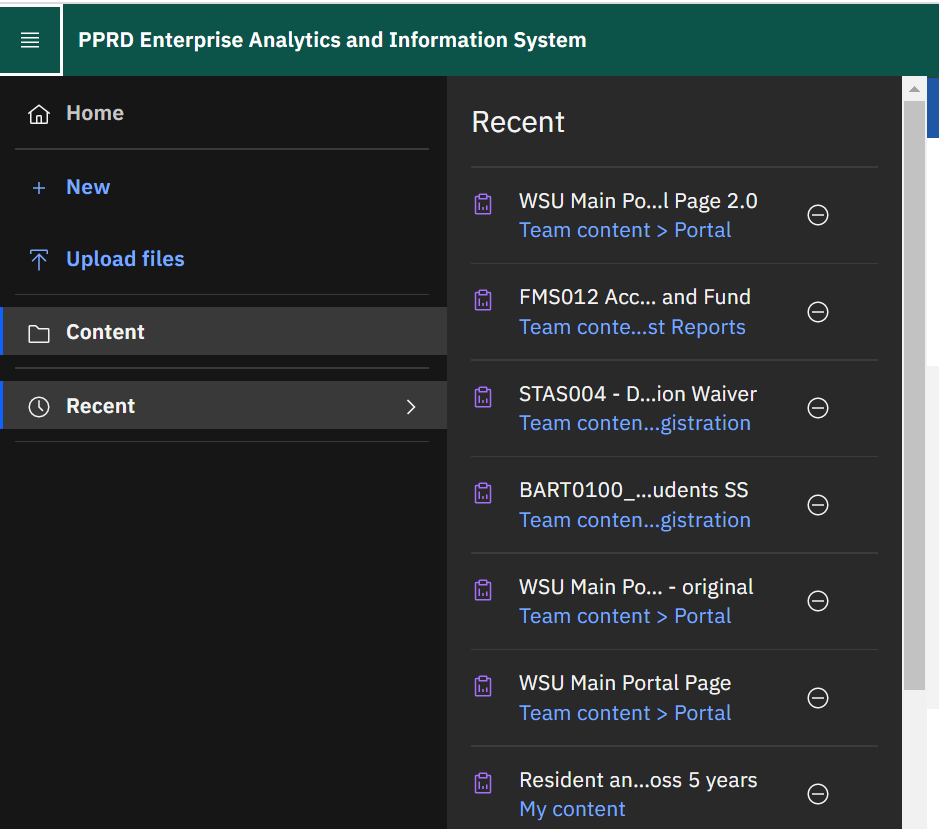 Recent lists the reports you have accessed. You can remove reports from list.
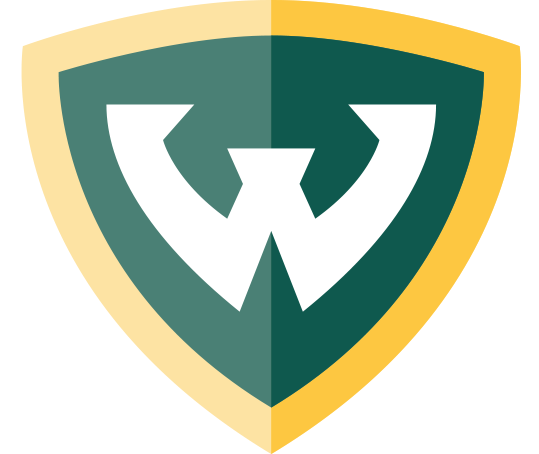 View Switcher
View Switcher is a convenient way to navigate between open views and close them when no longer needed.
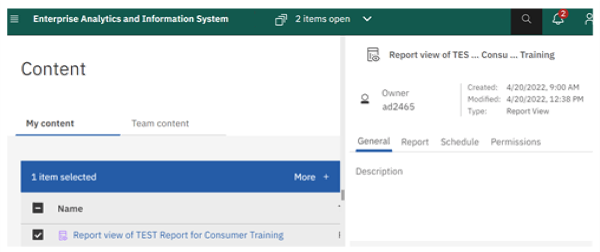 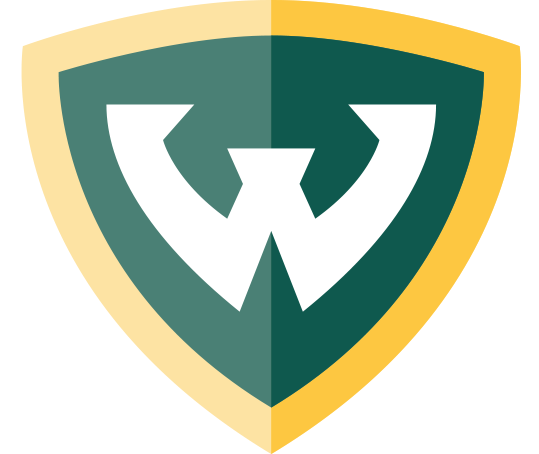 Accessing Cognos
There are 2 methods to access Cognos
Enter the Cognos URL in a web browser 
https://reporting.ad.wayne.edu/crn/
Accessing Cognos via links in ACADEMICA
https://academica.aws.wayne.edu/
Advance Cognos Users
Business Intelligence and Reporting
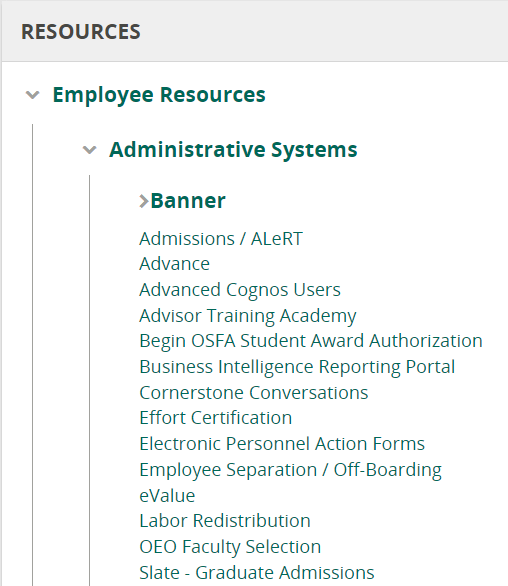 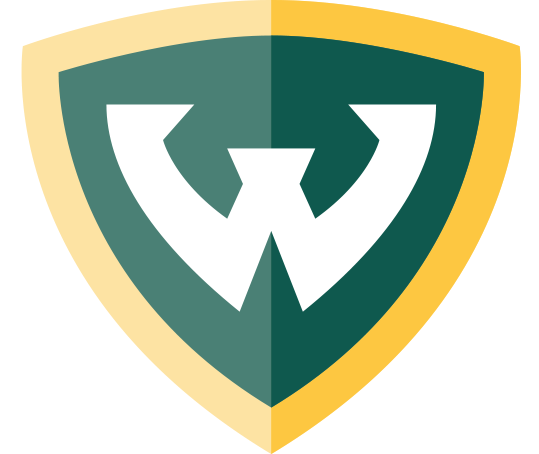 WSU Portal USER Portal
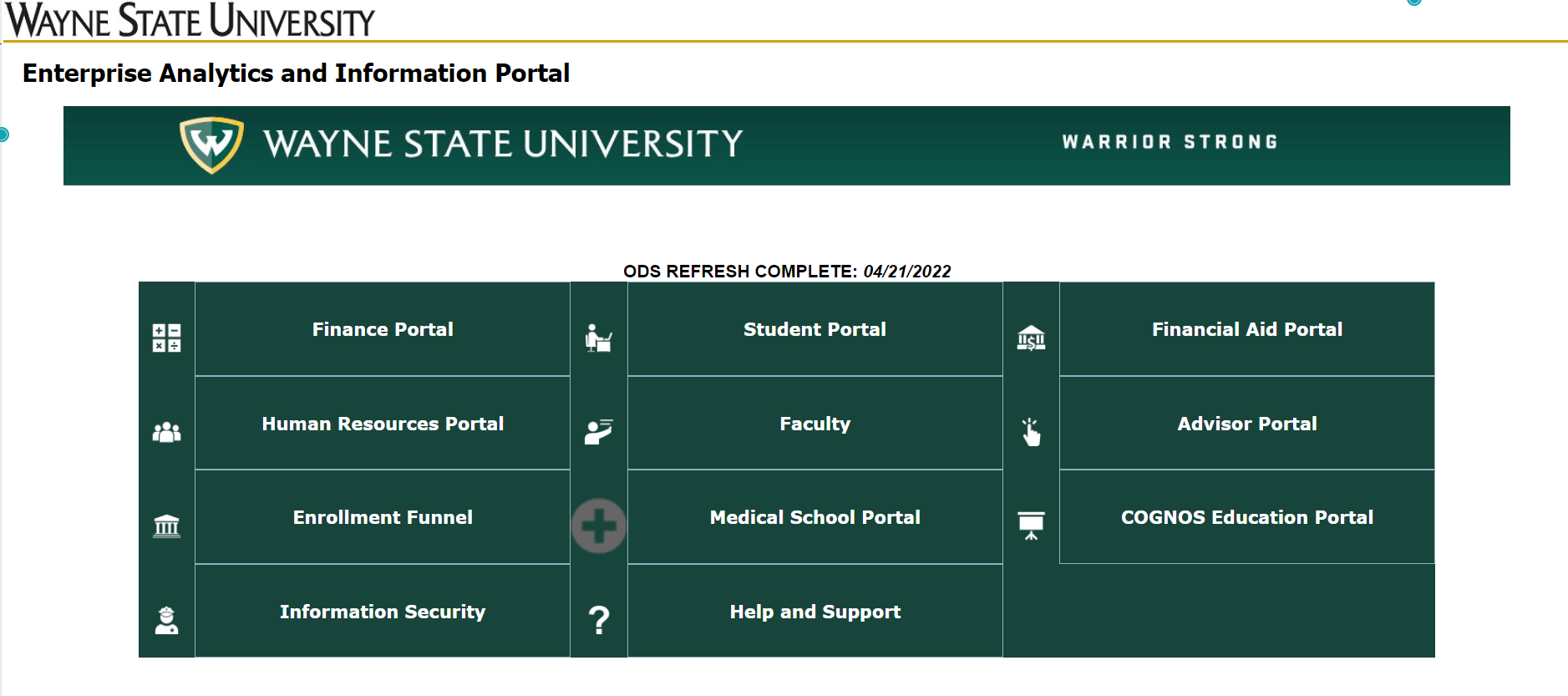 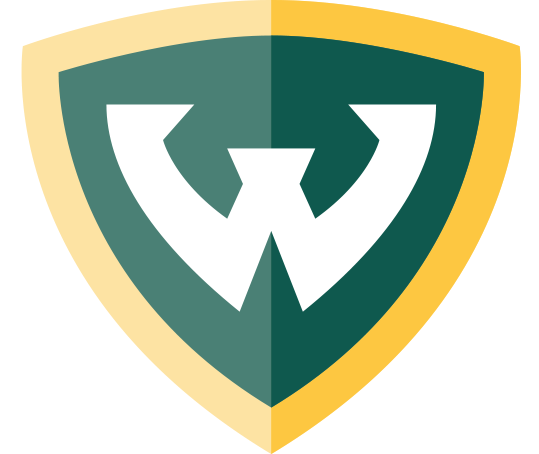 WSU Portal USER Portal
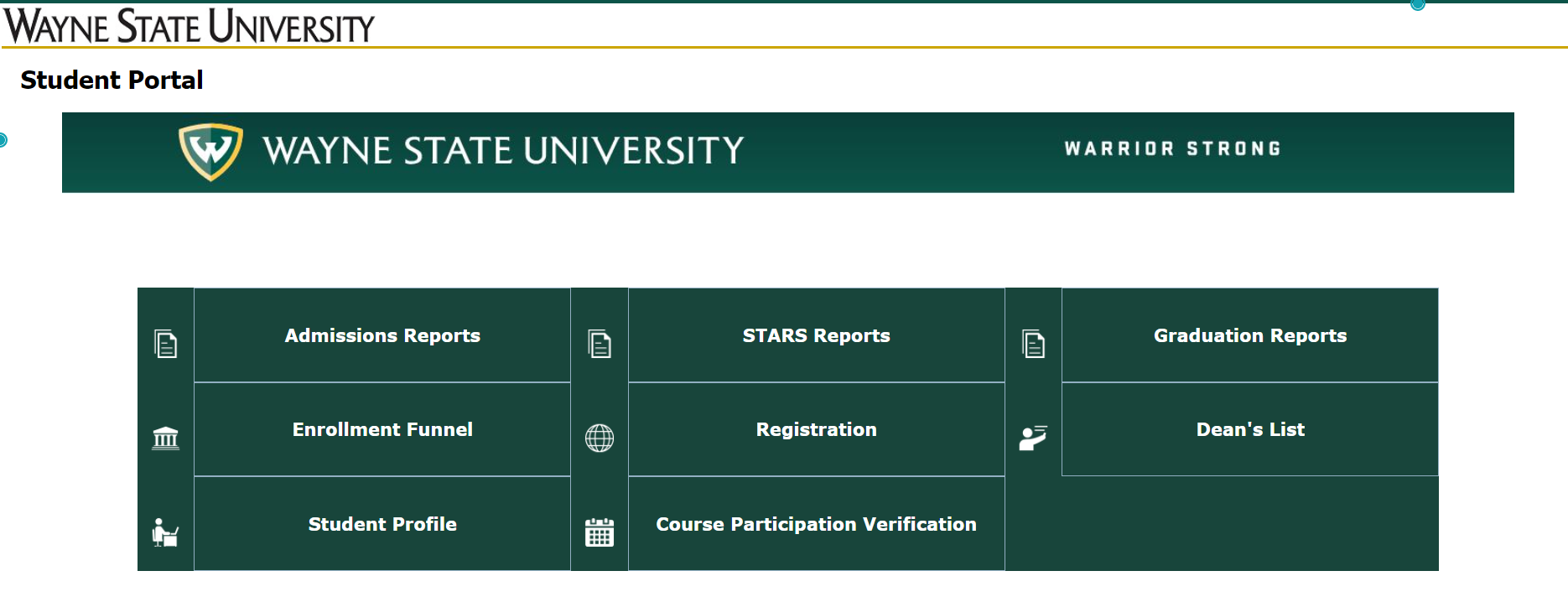 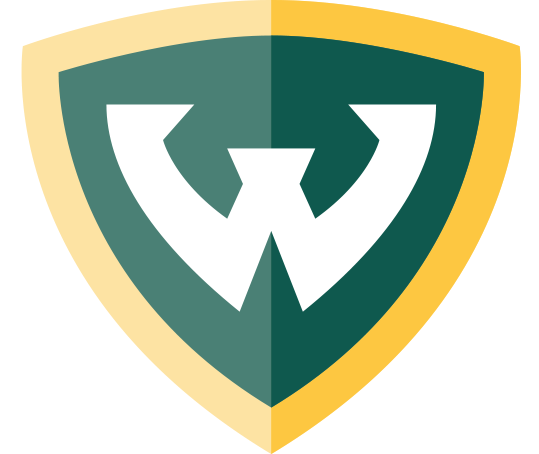 Graduation Portal Page Example
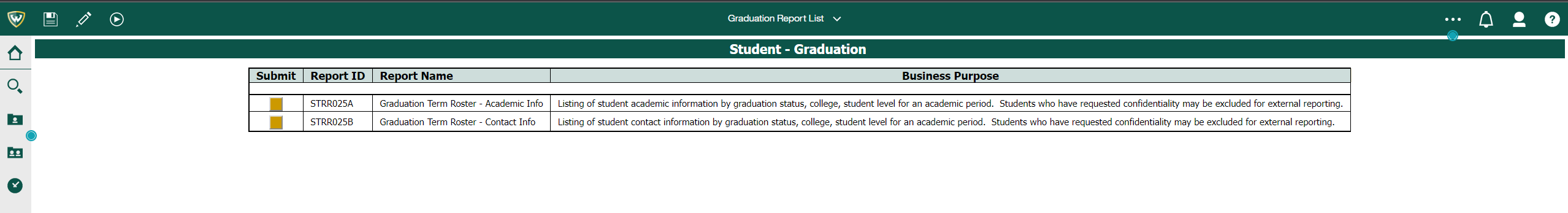 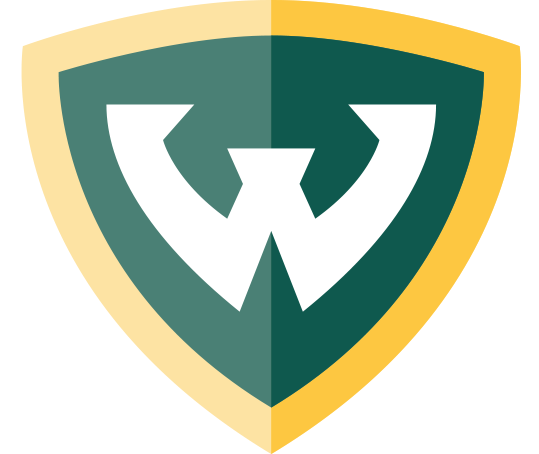 What’s Next
How to find more information:
Documentation
Job Aids / Videos
How to get assistance
Cherwell Ticket system for requests: https://csm.wayne.edu
WSU Help Desk to get assistance on creating a ticket
313-577-4357
helpdesk@wayne.edu
COGNOS Documentation
Home Icon – used to get yourself back to your home page from anywhere in the tool
Search Feature   (Page 14 of IBM Cognos 11.2: Getting Started User Guide)
Content (Page 10 – 11 of IBM Cognos 11.2: Getting Started User Guide)
Team Content 
My Content 
View switcher (Page 12 of IBM Cognos 11.2: Getting Started User Guide)
Recent Reports (Page 14 of IBM Cognos 11.2: Getting Started User Guide)
Execution Formats Reports (Page 77 of IBM Cognos 11.2: Getting Started User Guide)
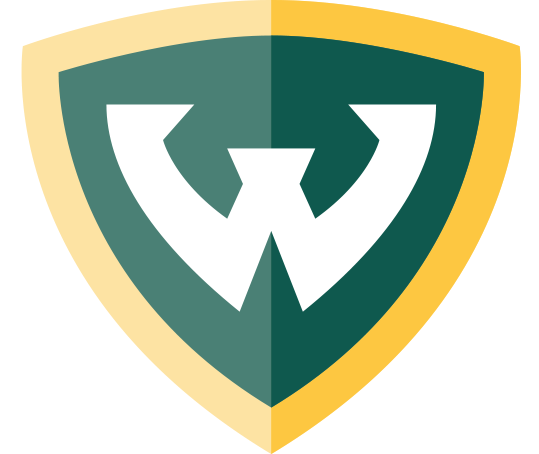 COGNOS Videos
IBM Cognos Analytics: Getting Started in 11.2
Cognos Navigation – for report consumers 
Reporting Overview – for report authors 
The Cognos Experience – this is an in-depth video for advanced users
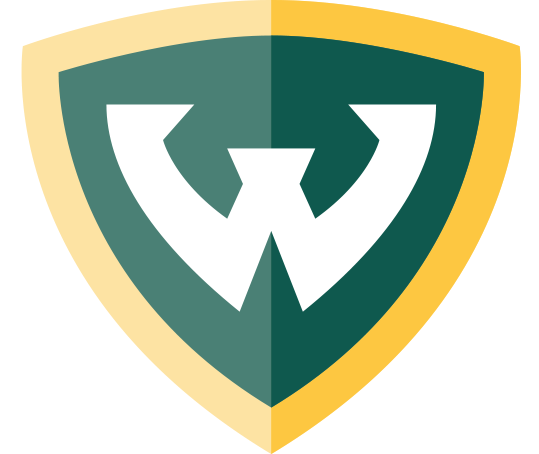 Questions/Comments...